Муниципальное дошкольное образовательное бюджетное учреждение детский сад № 33 г. Сочи
Презентация
Викторина «Кто лучше знает свой город?»
(старший дошкольный возраст)

Автор: воспитатель  МДОУ Дудченко Е.В.
Зал украшен шарами., моделями,  схемами,  фотографиями города. Под музыку И.Дунаевского «Весёлый ветер» входят дети старшего дошкольного возраста. Дети делятся на болельщиков, группу музыкальной поддержки, представители команд.
часть: организационная.
Вед:  мы живём с вами, ребята, в замечательном городе. В нём столько всего интересного: море, горы, природа, лечебные воды. Такой город нельзя не любить. А вам нравиться жить в таком удивительном городе?
Дети в стихах рассказывают о городе:
Мой город, ты растёшь и хорошеешь
И молодеешь прямо на глазах! Люблю твои зелёные аллеи
В весенних тёплых солнечных лучах.
И жарким летом и порой осенней, 
живёшь в кольце прекраснейших садов.                      ***
И наслаждаться ласковым прибоем                               Держу в ладони гладкий камень – волной обласканный гранит               
К нам едут из огромных городов.                                   Я взял его себе на память в надежде, что он сохранит
***                                                                                          В себе мои воспоминанья
Сочи – мой город, Сочи мой сад,                                    О тёплом море поутру, о яркой звёздной ночи…
Люблю твой зелёный и яркий наряд                              Он  для меня кусочек Сочи!
Люблю твои парки, прохладу аллей,
И буйный рассвет молодых тополей.
Под музыку И.Дунаевского «Капитан» группа муз.поддержки исполняет танцевальную композицию «Морской танец»
Ведущий предлагает ребятам провести викторину, для того,  чтобы узнать кто лучше знает свой город. Представляет жюри викторины. Рассказывает, что каждый  правильный ответ оценивается 1  баллом.
II. Часть :  конкурсная
1 конкурс «Блиц – турнир»
Как называется море, на берегу которого расположен наш город?
Как называются горы, окружающие наш город?
Назовите достопримечательности нашего города;
Назовите парки и музеи нашего города, которые вы знаете;
2 конкурс – «Расскажи о городе»
Подберите слова, которые рассказывают о городе описывают его (Сочи – тёплый, прибрежный, курорт и т.д.). Определения не должны повторяться.
3 конкурс «Найди и объясни» 
Найти из нескольких гербов городов герб города Сочи, рассказать что на нём изображено и почему
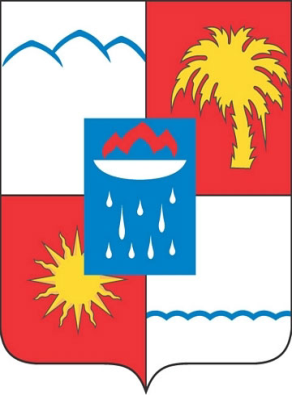 4 конкурс «Угадай по описанию»
Сейчас  я вам расскажу об 1-ой из достопримечательностей нашего города, а вы должны будете найти её на фотографии и назвать (4 достопримечательности – Морвокзал, г.Ахун, Дендрарий, Красная поляна)
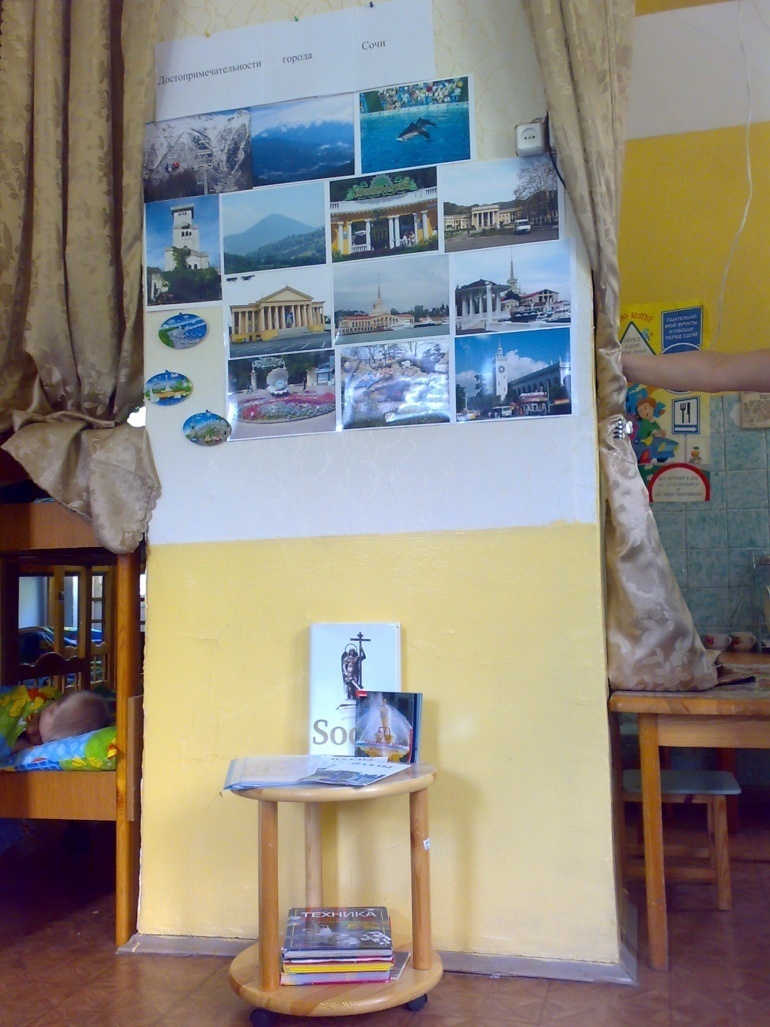 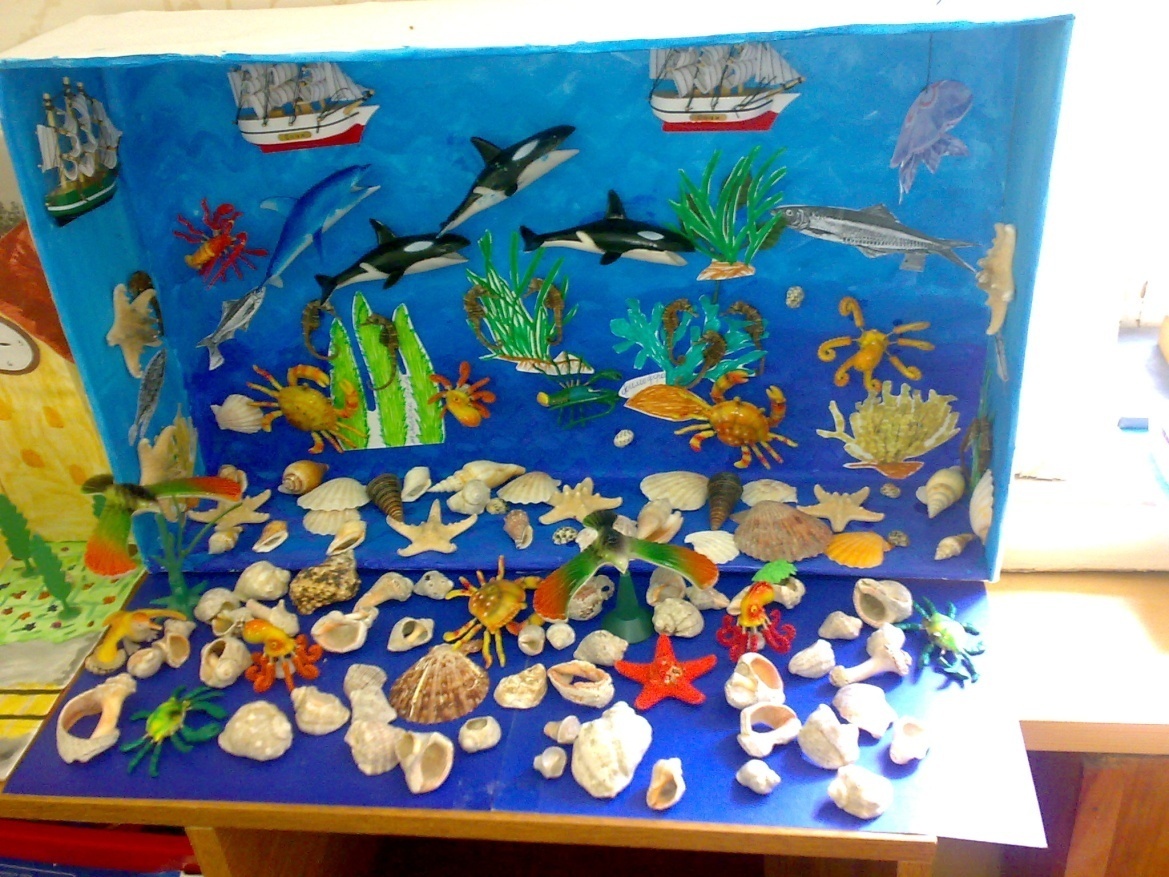 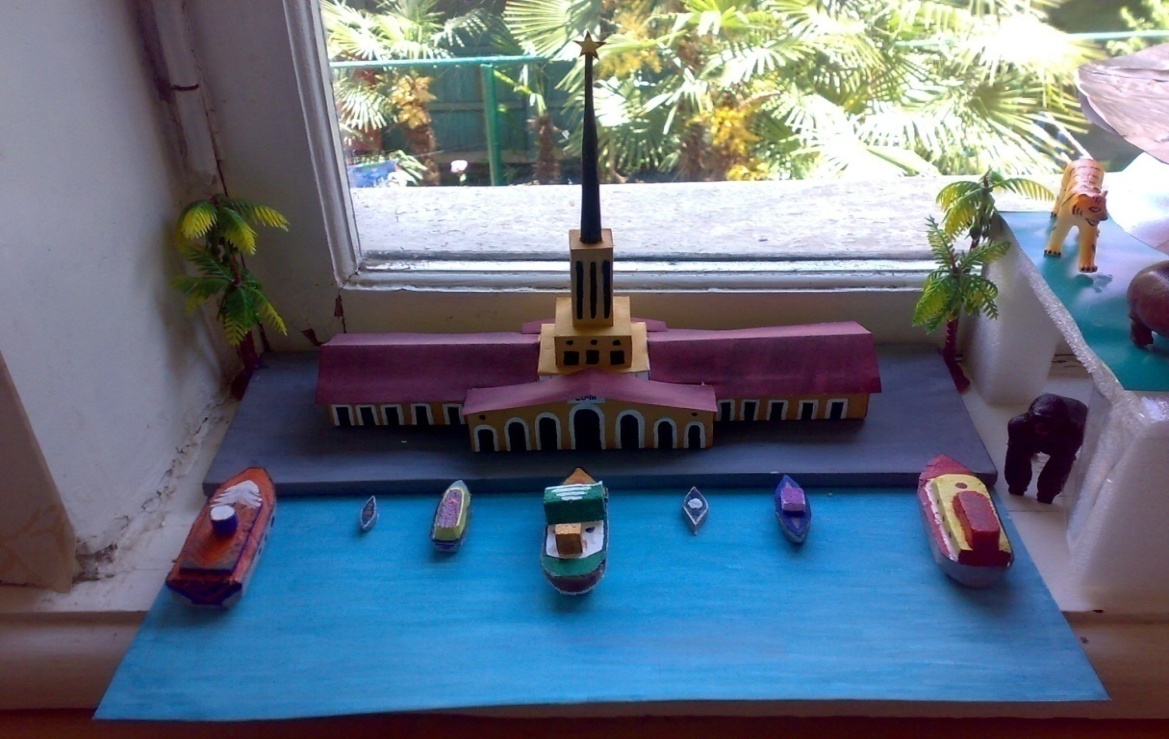 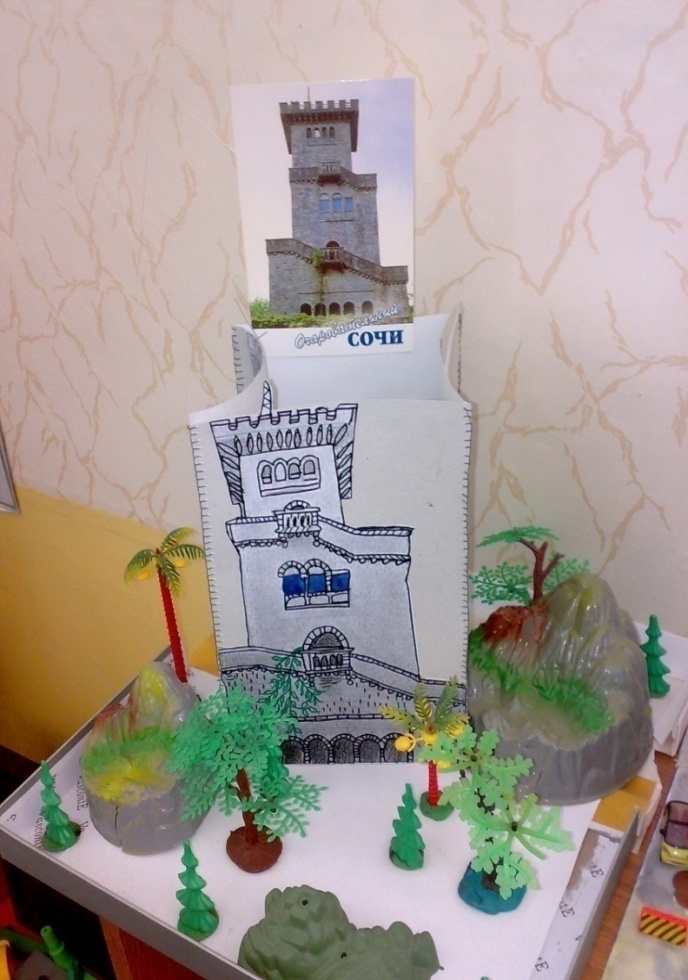 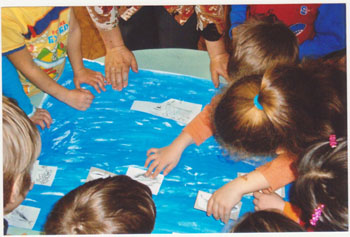 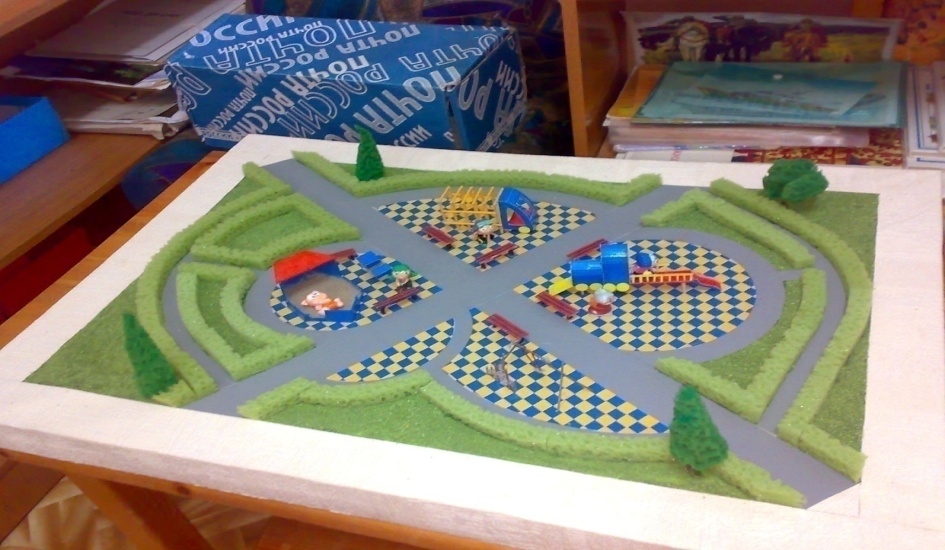 Музыкальная пауза:под минусовку музыки В.Шаинского «Чунга – Чанга» дети исполняют песню о СочиГород Сочи, синий небосвод!Город Сочи, лето - круглый год!Город Сочи, весело живем!Город Сочи, в гости всех мы ждём!Город Сочи, Город СочиЭто море,  солнце,  горыЭто воздух и Мацеста.Город Сочи!Город Сочи. Места лучше нет!Город Сочи радостью согрет!Город Сочи. Кто здесь прожил час,Город Сочи  не покинет нас .
5 конкурс  «Сложи картинку»Детям предлагается сложить из частей виды г. Сочи и назвать их. (картинок столько же сколько  человек в каждой команде. Каждый правильный ответ оценивается 1 баллом) 6 конкурс – конкурс капитанов «Мой любимый уголок города»каждая команда заранее готовит мнемодорожку – описание любимого места пребывания ребёнка в городе. Это может быть парк, аттракционы, пляж, аквапарк, цирк и т.д. Капитан от каждой команды рассказывает об этом месте. Чем полнее рассказ, тем выше балл ( до 3-х баллов)
Ведущая: «Пока жюри подводит тоги викторины послушайте стихотворение о нашем городе.
Ребёнок: Зелёные улицы, парки и скверы, высокое небо, прибой
		   Цветущие клумбы, улыбки веселья – это мой город родной
	                  Он зелёный, он большой, он любимый город мой.
		   С цирком, парками, садами и красивыми домами!
		   Здесь люди добрые живут, создают уют вокруг.
		Я хочу, чтоб ты наш Сочи и в дальнейшем процветал!!!
Жюри подводит итоги викторины, вручает грамоты победителям. Подарком для детей (сюрпризным моментом) может быть экскурсия в близ лежащий парк или сквер.
Спасибо за внимание!